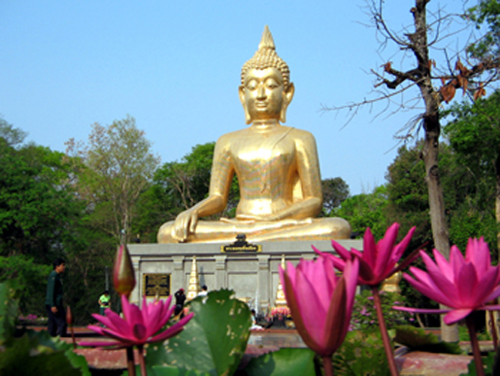 Thailand Global Grant
GG# 2093771
Disease Awareness, Prevention & 
Gaining improved entry into needed healthcare system
Prime Hosts & International Contacts
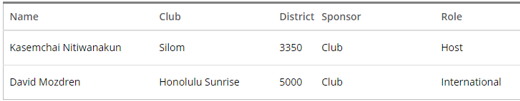 Project Overview
Expanding improved entry into more comprehensive healthcare services in rural communities through enhancement of health infrastructure.

Supporting ongoing preventive services & health educational programs, and providing training to transfer technical knowhow to local healthcare professionals.
Area of Focus
Disease Prevention and Treatment
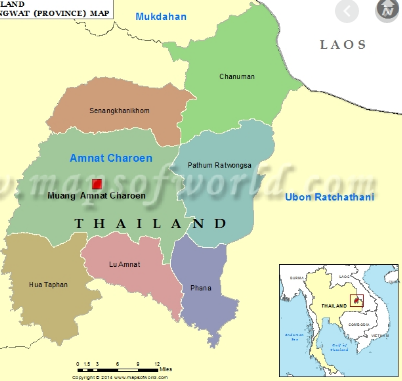 Project Site:
Amnat Charoen Hospital
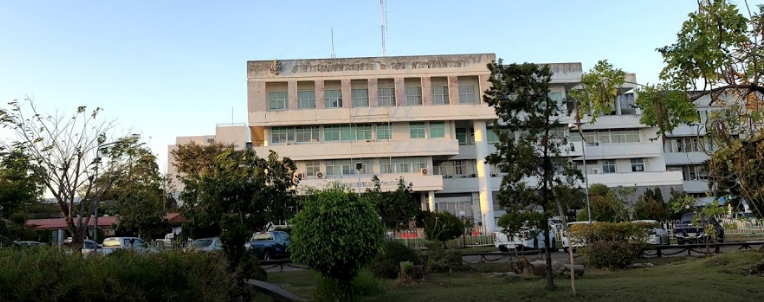 Amnat Charoen Hospitala secondary referral hospital
Serves a population of 380,000 in 653 communes
Receive referral cases from 6 district hospitals
Medical team of 72 doctors + 323 professional nurses
350 IPD beds 
400,000 OPD case visits/year
Funding:
RC Honolulu Sunrise
RC Ala Moana 
RC Mililani Sunrise
RC Pearl Harbor
RC Windward Oahu Sunrise
RC Waianae Coast
RC Amnat Charoen

		World Fund Contributions	$32,150.00
		DDF Contributions			$18,049.00
		Cash Contributions			$28,201.00

		TOTAL FUNDING				$78,400.00
Hamilton Mobile Ventilator: dual-purpose,compact & convenient for transport
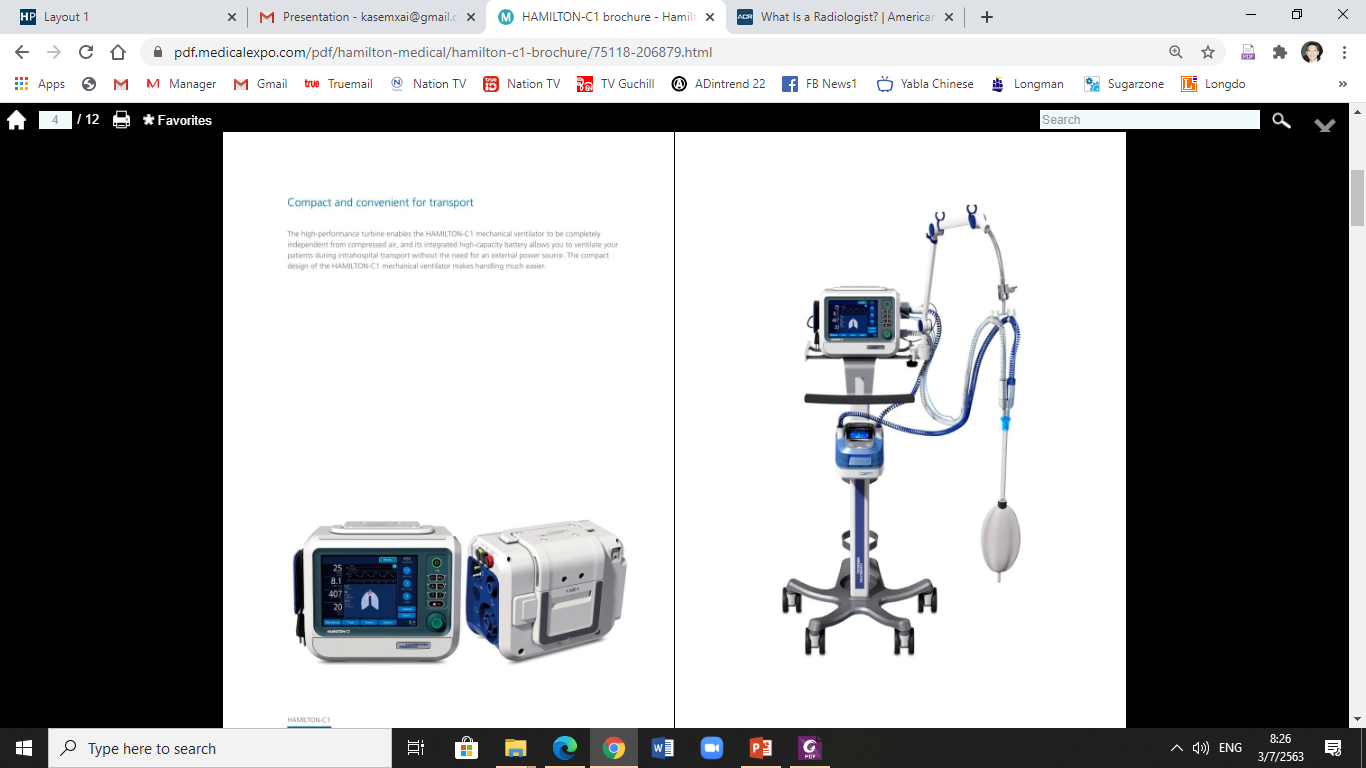 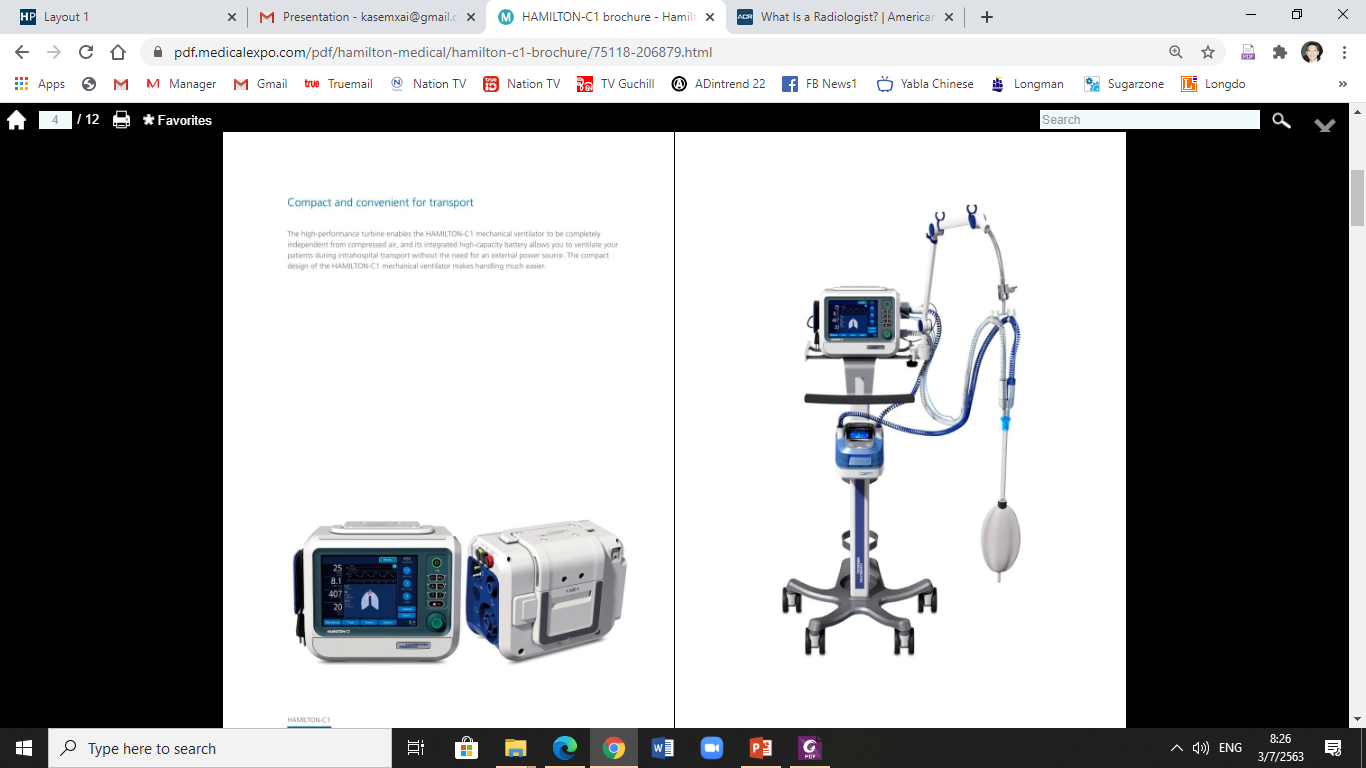 ESCO Negative Pressure Containment Isolator
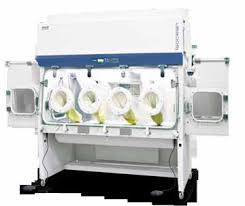 To compound personalized oncology drugs for chemotherapy service
AVEA Standard Ventilator
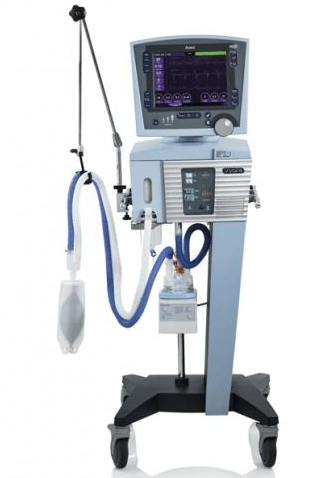 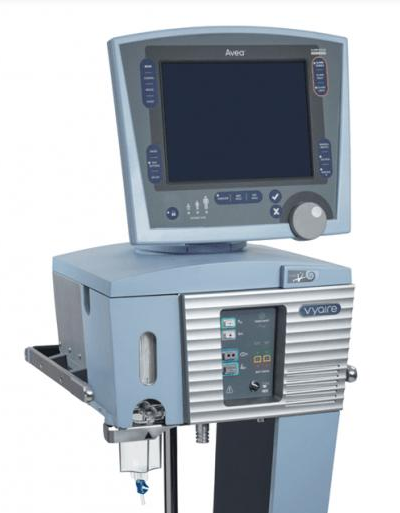 Thank You
QUESTIONS?